Интернет  среди нас
Киселева Наталья Васильевна
МКОУ «Средняя  общеобразовательная школа №5»
Г. Киров  Калужская область
Тенертин
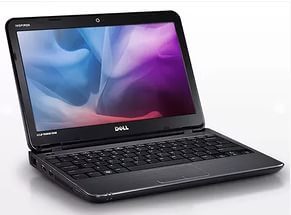 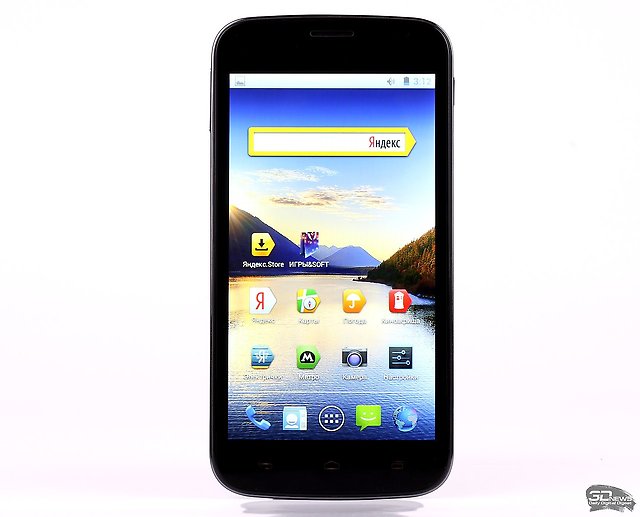 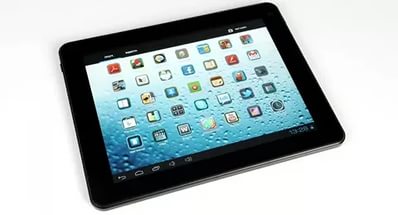 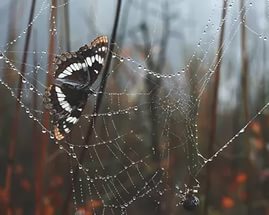 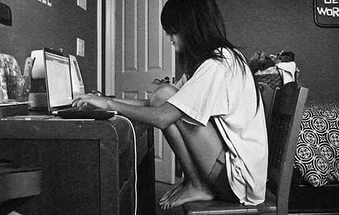 Девочке Маше компьютер купилиИ в Интернет заходить научили.Маша не кушает, Маша не спит,Всеми ночами в Инете сидит.Школа заброшена, ранец забытОчень  сменился у Машеньки вид…
общение
развлечение
самообразование
творчество
покупки
работа
Правила пользования интернетом
Компьютерная зависимость – (игромания) общение в социальных сетях ограничить. Лучше общаться реально с друзьями
использовать Интернет как надежного всезнающего учителя, отсеивая все то, что отнимает наше драгоценное время.
 
В вашем в возрасте проводить за компьютером можно от 20 до 30 минут, а интернет посещать только в присутствии родителей
Удачи вам, друзья! Ваш друг Тенертин.